用帕子蒙上脸
黄力夫弟兄
北卡华人福音基督教会
神颁十诫法版于摩西
耶和华降临在西乃山顶上，耶和华召摩西上山顶，摩西就上去。							出 19：20
摩西转身下山，手里拿著两块法版。这版是两面写的，这面那面都有字，是神的工作，字是神写的，刻在版上。				出 32：15-16
百姓见摩西迟延不下山，就大家聚集到亚伦那里，对他说：「起来！为我们做神像，可以在我们前面引路；因为领我们出埃及地的那个摩西，我们不知道他遭了什麽事。」 亚伦对他们说：「你们去摘下你们妻子、儿女耳上的金环，拿来给我。」 百姓就都摘下他们耳上的金环，拿来给亚伦。
亚伦从他们手里接过来，铸了一只牛犊，用雕刻的器具做成。他们就说：「以色列啊，这是领你出埃及地的神。」 亚伦看见，就在牛犊面前筑坛，且宣告说：「明日要向耶和华守节。」 次日清早，百姓起来献燔祭和平安祭，就坐下吃喝，起来玩耍。 				出 32：1-6
金牛犊
用动物的像，来代替神，是埃及的习俗。
例如金字塔前的人头狮身。
摩西迟迟不下山，以为摩西死了。
造像是要来代替摩西。
亚伦用从埃及人要来的金子，造了一个金牛犊。
这是领你出埃及地的神。
祭拜后，就吃喝玩耍。也是外邦习俗。
拜偶像
上帝厌恶我们拜偶像。
不可跪拜那些像，也不可事奉他，因为我耶和华你的神是忌邪的神。					出 20：5
金牛犊是有形的偶像。
还有更多无形的偶像。
上帝一样的厌恶。
祭拜后的吃喝玩乐
典型的偶像祭拜。
哥林多的偶像庙。
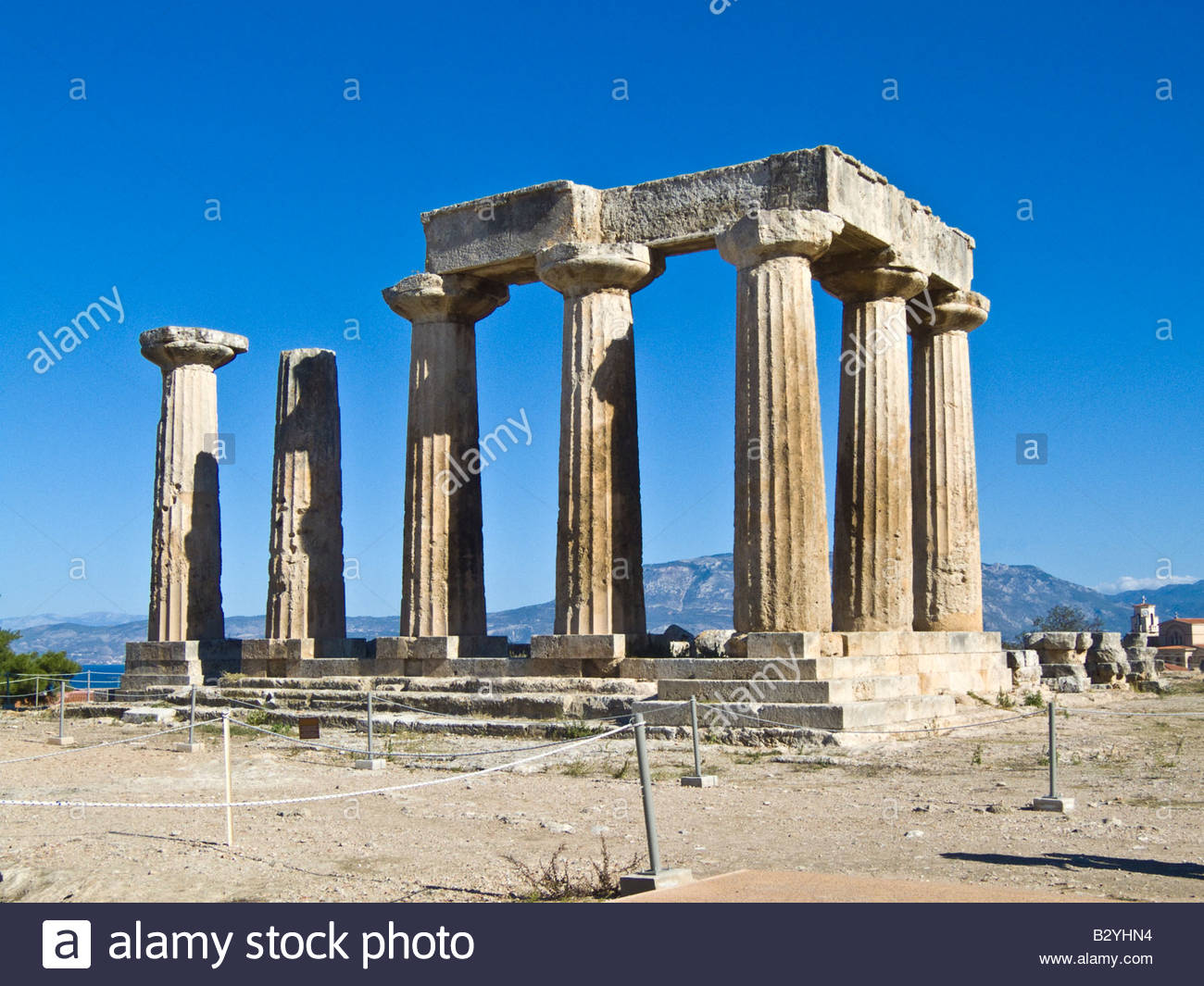 摩西怒碎法版
摩西挨近营前就看见牛犊，又看见人跳舞，便发烈怒，把两块版扔在山下摔碎了。 		出 32：19
他对他们说：「耶和华以色列的神这样说：『你们各人把刀跨在腰间，在营中往来，从这门到那门，各人杀他的弟兄与同伴并邻舍。』」 利未的子孙照摩西的话行了。那一天百姓中被杀的约有三千。 	出 32：27-28
神再颁十诫于摩西
摩西就凿出两块石版，和先前的一样。清晨起来，照耶和华所吩咐的上西乃山去，手里拿著两块石版。 							出 34：4
摩西在耶和华那里四十昼夜，也不吃饭也不喝水。耶和华将这约的话，就是十条诫，写在两块版上。 							出 34：28
可见这十条诫命，十分重要。
十条诫命
除了我以外，你不可有别的神。
不可为自己雕刻偶像,不可跪拜那些像，也不可事奉他。
不可妄称耶和华你神的名。
当守安息日。

前4条诫命，是我们与神的关系。
当孝敬父母。
不可杀人。
不可奸淫。
不可偷盗。
不可作假见证陷害人。
不可贪恋人的妻子, 房屋、田地、仆婢、牛、驴，并他一切所有的。

后6条诫命，是我们与人的关系。
律法
包括这十条诫命，和其他的条规。
加上历代拉比解释圣经，再加上的条规。
有600多条。
守律法，成了重担。
到今天，仍然如此。
我自己的经验。
耶稣对律法的看法
莫想我来要废掉律法和先知。我来不是要废掉，乃是要成全。我实在告诉你们，就是到天地都废去了，律法的一点一画也不能废去，都要成全。						太 5：17-18
“成全”：Make Perfect. 成为完全，或完美。
更高的标准
你们听见有吩咐古人的话，说：『不可杀人』；又说：『凡杀人的难免受审判。』 只是我告诉你们：凡（有古卷在凡字下加：无缘无故地）向弟兄动怒的，难免受审判；凡骂弟兄是拉加的，难免公会的审断；凡骂弟兄是魔利的，难免地狱的火。 							太 5：21-22
不可杀人，第6诫。
你们听见有话说：『不可奸淫。』 只是我告诉你们，凡看见妇女就动淫念的，这人心里已经与他犯奸淫了。			太 5：27-28
不可奸淫，第7诫。
天国的律法有更高的标准，人是做不到的。
只有靠在我们里面的圣灵，才能成圣。
保罗的教导
但这因信得救的理还未来以先，我们被看守在律法之下，直圈到那将来的真道显明出来。 这样，律法是我们训蒙的师傅，引我们到基督那里，使我们因信称义。 	加 3：23-24
原来在基督耶稣里，受割礼不受割礼全无功效，惟独使人生发仁爱的信心才有功效。			加 5：6
恨不得那搅乱你们的人把自己割绝了。 				加 5：12
律法与恩典
摩西从神接受律法，代表律法。
耶稣来了，律法时代结束，恩典时代开始。
耶稣是恩典时代的开端，也是总结。

让我们回到出埃及记。
摩西在耶和华那里四十昼夜，也不吃饭也不喝水。耶和华将这约的话，就是十条诫，写在两块版上。 摩西手里拿著两块法版下西乃山的时候，不知道自己的面皮因耶和华和他说话就发了光。 亚伦和以色列众人看见摩西的面皮发光就怕挨近他。… 以色列人看见摩西的面皮发光。摩西又用帕子蒙上脸，等到他进去与耶和华说话就揭去帕子。														出 34：28-30，35
与神同在，面上发光
人不敢逼视。
摩西只好用帕子蒙脸。
摩西的荣光，代表旧约与律法的荣光，是会慢慢消失的。
耶稣因十架的代赎，所发的荣光，永远长存。
那用字刻在石头上属死的职事(ministry)尚且有荣光，甚至以色列人因摩西面上的荣光，不能定睛看他的脸；这荣光原是渐渐退去的， 何况那属灵的职事岂不更有荣光吗？… 若那废掉的有荣光，这长存的就更有荣光了。 												林后 3：7-8
不像摩西将帕子蒙在脸上，叫以色列人不能定睛看到那将废者的结局。 但他们的心地刚硬，直到今日诵读旧约的时候，这帕子还没有揭去。这帕子在基督里已经废去了。 然而直到今日，每逢诵读摩西书的时候，帕子还在他们心上。 但他们的心几时归向主，帕子就几时除去了。 				林后 3：13-16
帕子
神人之间的遮掩。
有罪的人，不敢看神的荣光。
但他们的心地刚硬，直到今日诵读旧约的时候，这帕子还没有揭去。
不接受耶稣恩典的人，就算相信旧约，读的时候，仍需要帕子遮著。
这帕子在基督里已经废去了。
哈利路亚。
主就是那灵；主的灵在那里，那里就得以自由。 我们众人既然敞著脸得以看见主的荣光，好像从镜子里反照，就变成主的形状，荣上加荣，如同从主的灵变成的。 			林后 3：17-18
敞著脸见主的荣光，多么幸运。
我们也会反射主的荣光。
主的灵，在我们身上发光。
最高境界的传福音。